quel temps fait-il?  (Révision)
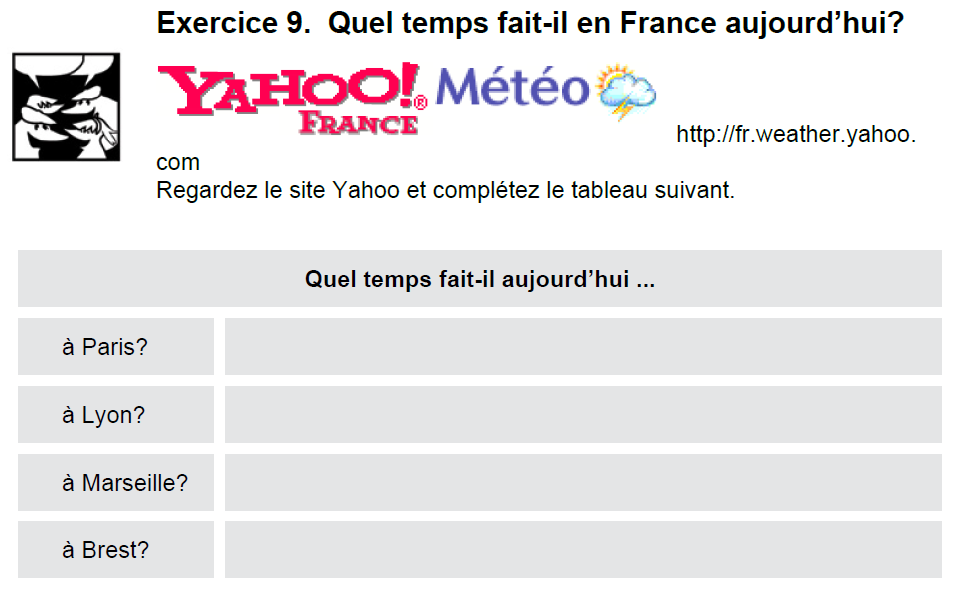 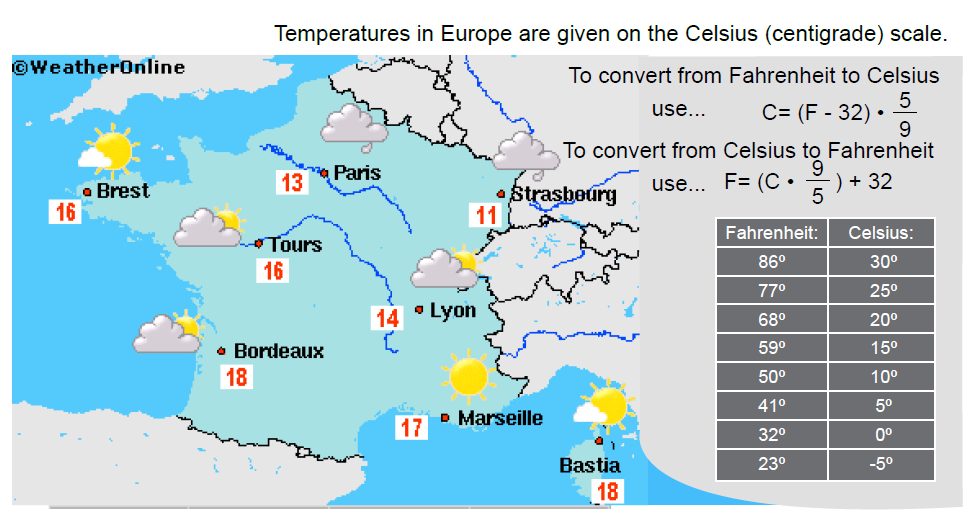 -ir verbs (irregular) partir, sortir, and dormir
How to find stem
-er verbs:  Drop the –er
Parler – Parl-
Verbs like partir, sortir, dormir have *TWO* stems:
Partir
For Singular forms:  Drop –TIR
PARTir – PAR-
For Plural forms:  drop –ir 
partir – part-
partir
par-
je pars
tu pars
il/elle part
part-
nous partons
vous partez
ils/elles partent
-ir verbs (irregular)
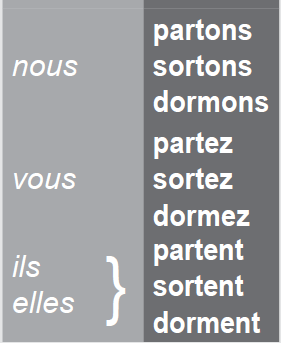 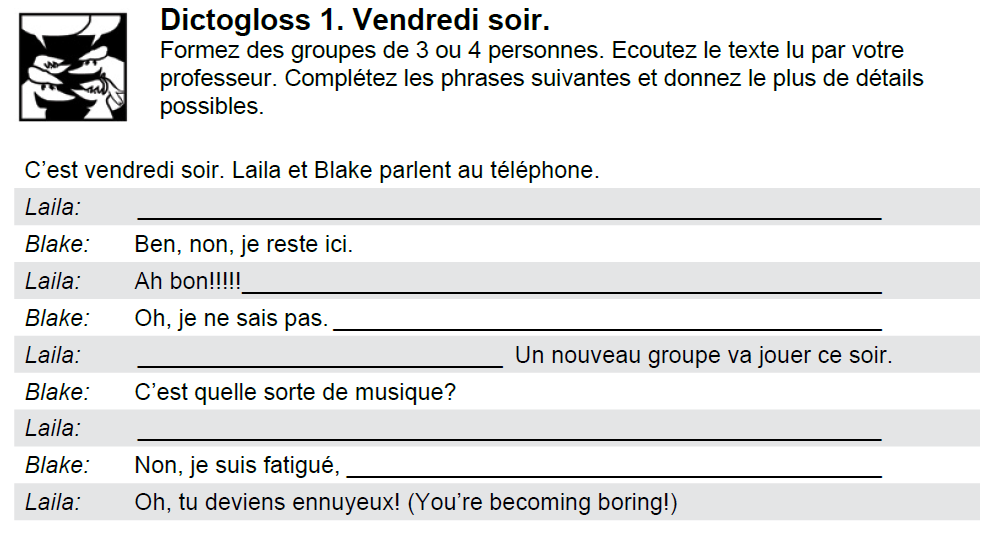 – er verbs (stem changing) present tense
Conjuguez le verbe regarder
nous regardons
vous regardez
ils/elles regardent
je regarde
tu regardes
il/elle regarde
Conjuguez le verbe jeter (to throw)
nous jetons
vous jetez
ils/elles jettent
je jette
tu jettes
il/elle/on jette
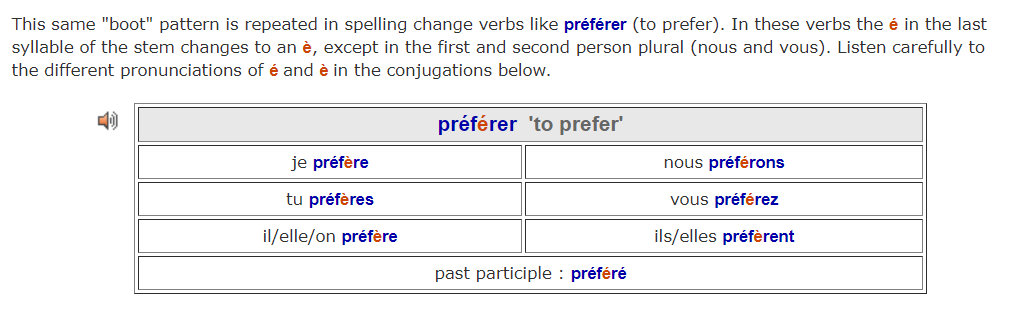 Conjuguez le verbe espérer
j’espère
tu espères
il/elle espère
Nous espérons
vous espérez
ils/elles espèrent
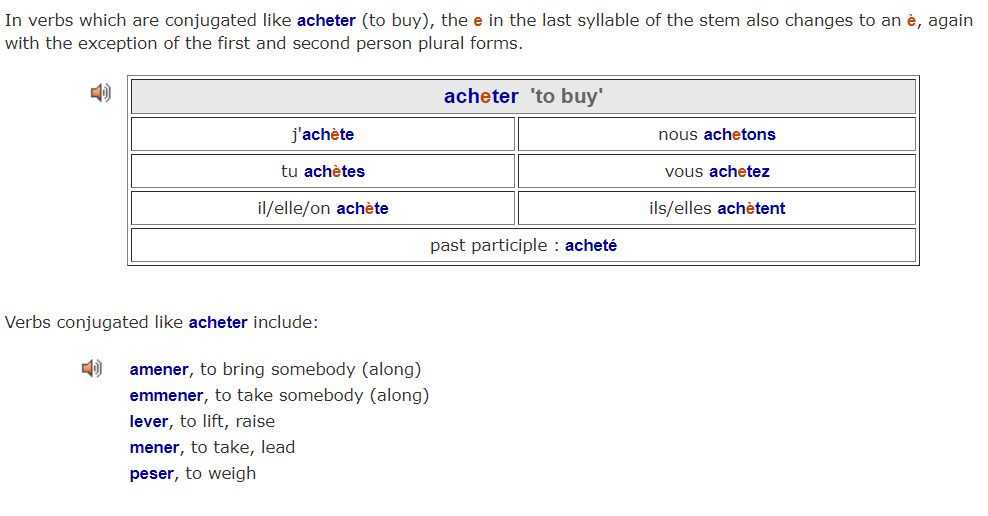 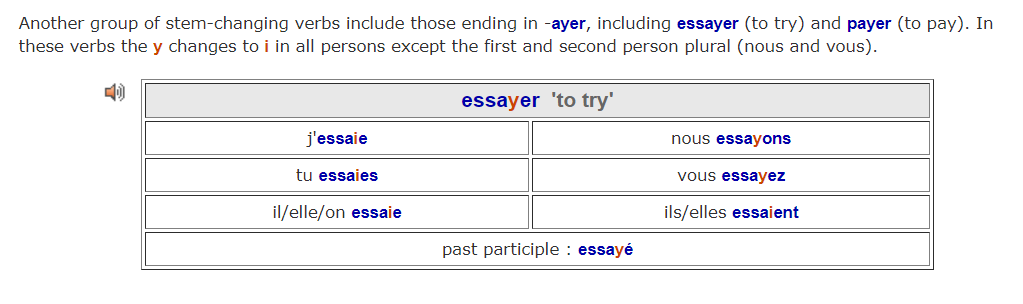 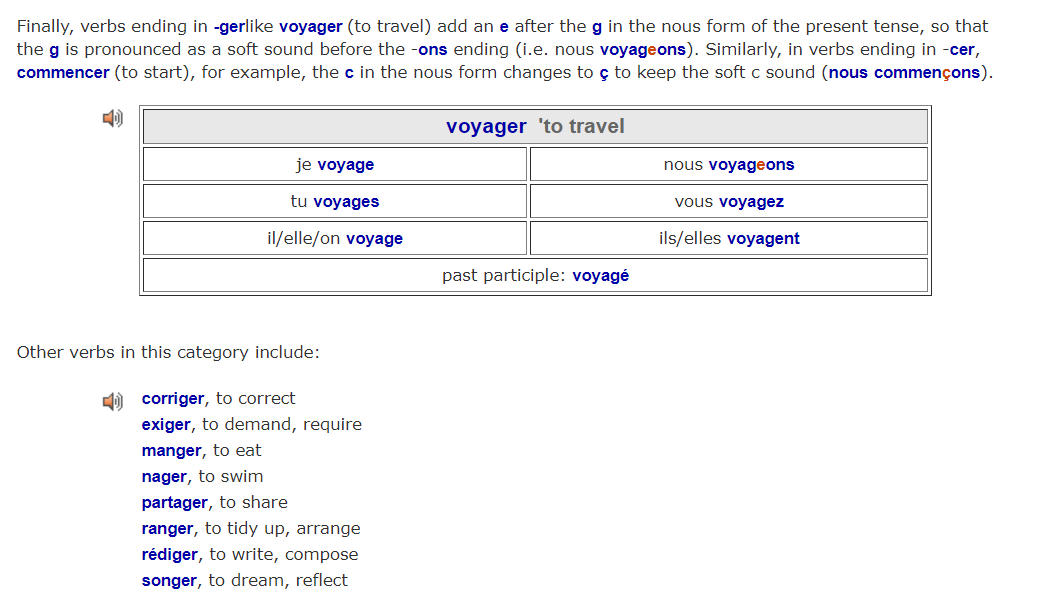 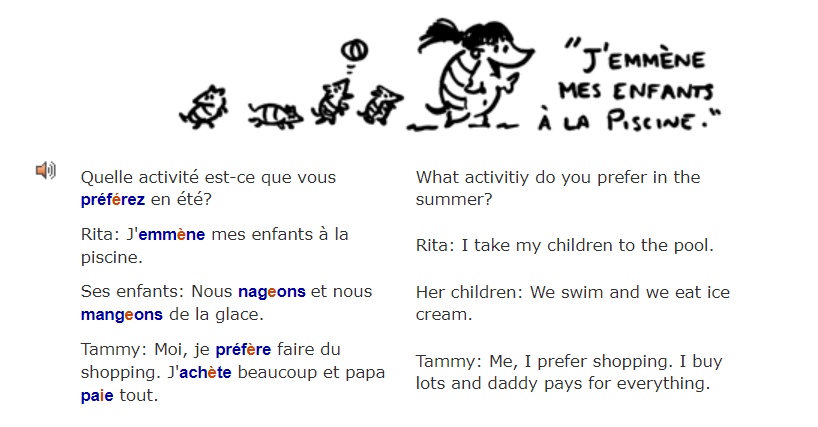